BelehrungsmarathonSicherheit im Feuerwehrdienst
05.01.2022
Unser Gerätehaus
Wie viele Feuerlöscher haben wir im Gerätehaus?
Wo befinden sich die Feuerlöscher?
Wo befindet sich der Defibrillator?
Wo befindet sich der Sanikasten?
Allgemein
Versichert durch die HFUK Nord
Jegliche Verletzungen und Unfälle aus Anlass feuerwehrdienstlicher Tätigkeit ist dem Vorgesetzten zu melden
Vor jedem Dienst ist eine Arbeitsschutzbelehrung durchzuführen
Einsatzablauf
Absitzen
Feuerwehr im Straßenverkehr
„Ankommen statt umkommen“
Feuerwehr im Straßenverkehr
Sondersignale sind nur bei Rettung von Menschenleben und Störung der öffentlichen Sicherheit und Ordnung einzusetzen
„Blaulicht ist kein Freibrief!“
Sichern von Einsatzstellen auf Straßen außerhalb geschlossener Ortschaften
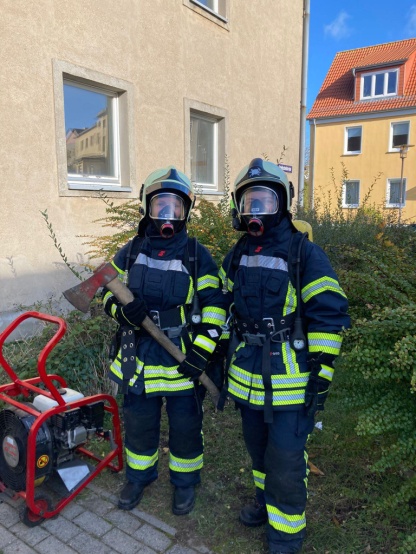 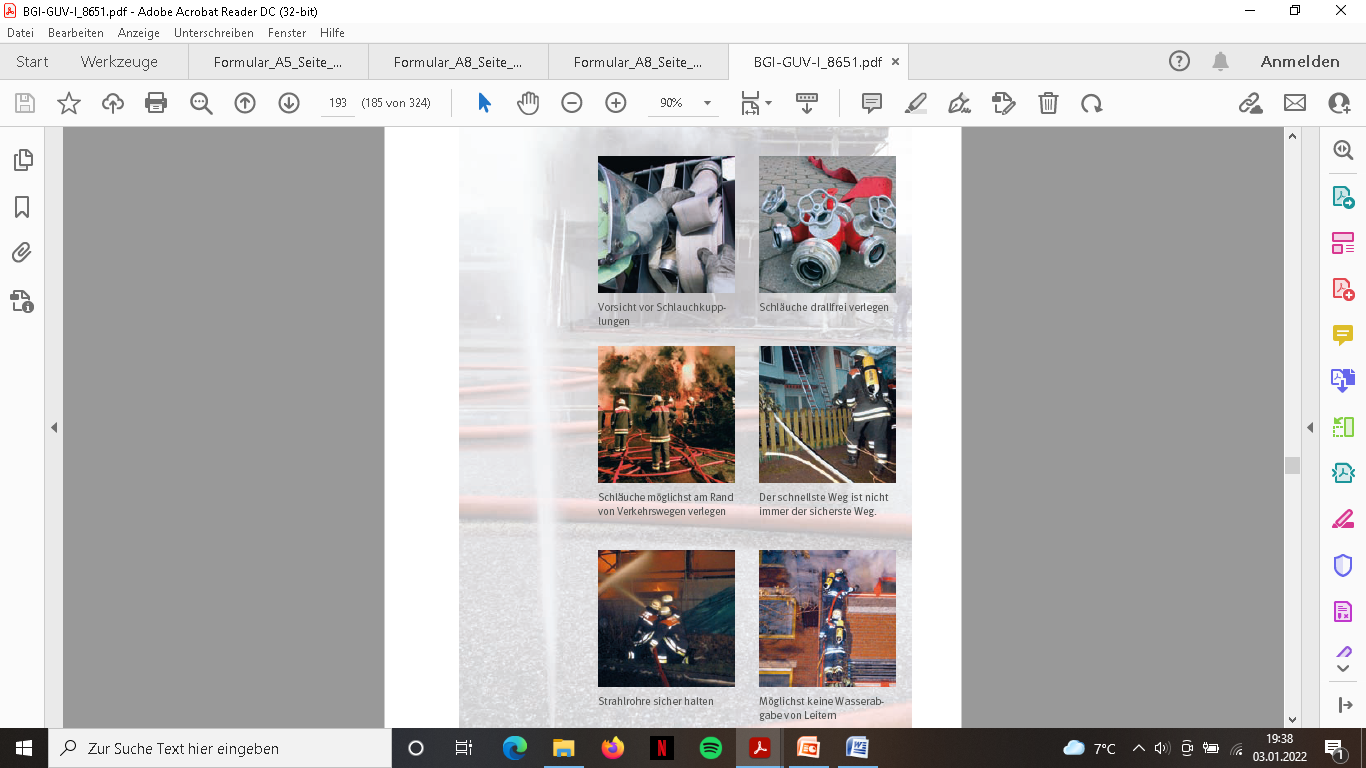 Im Trupp vorgehen
Umgang mit Schläuchen und Armaturen
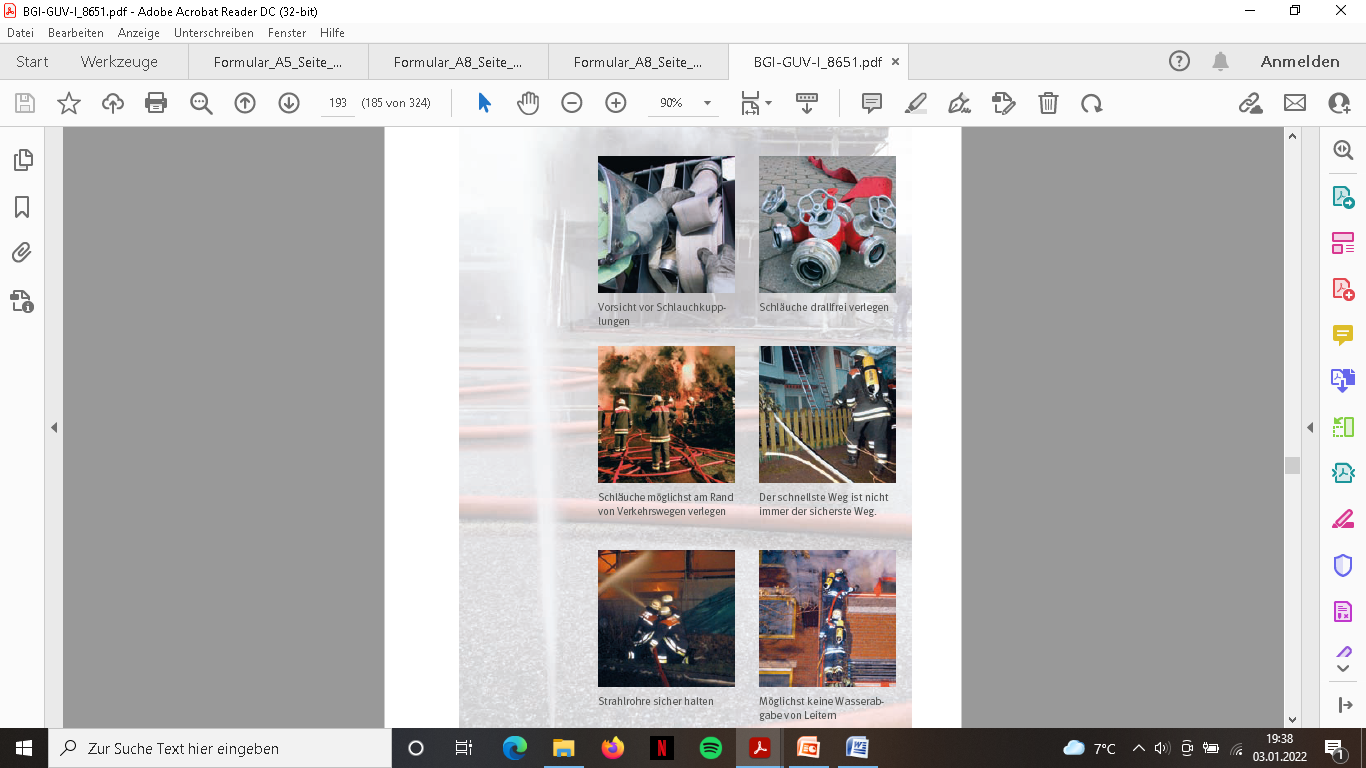 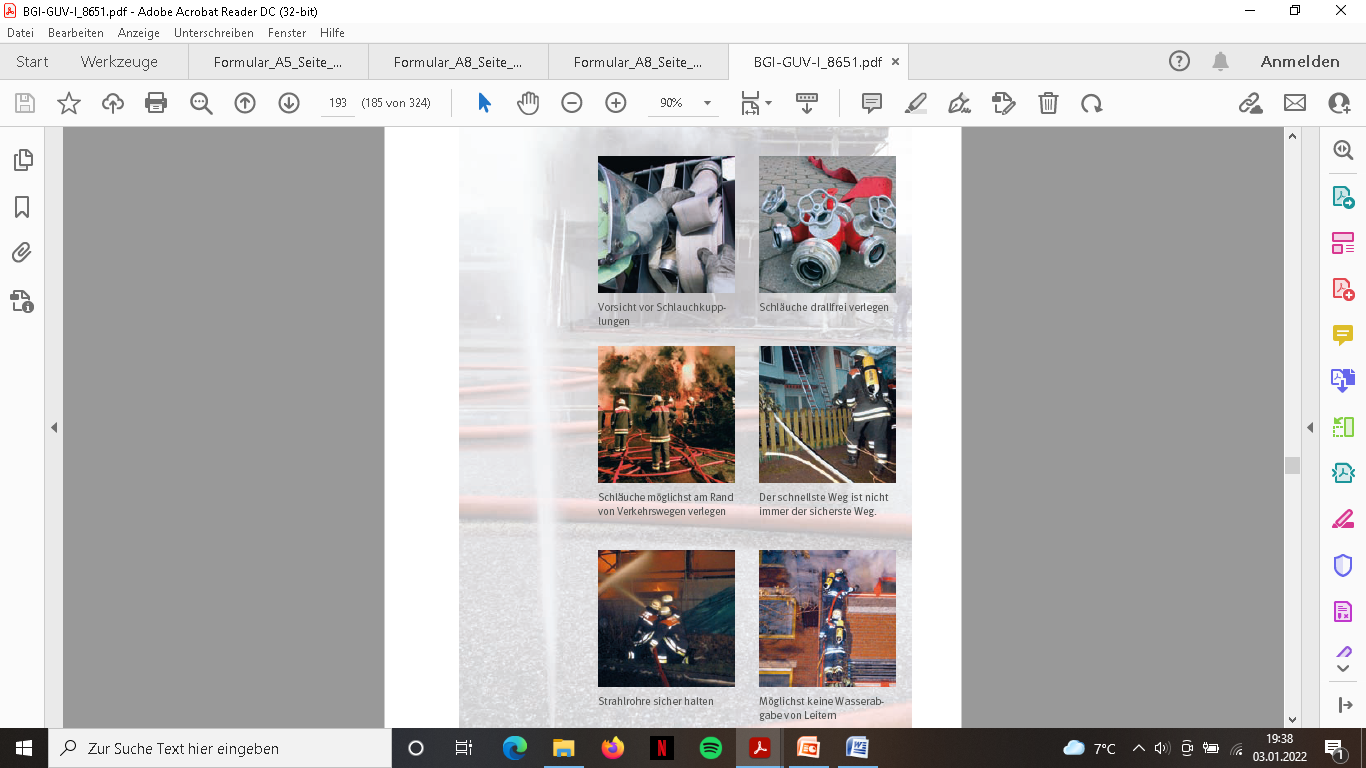 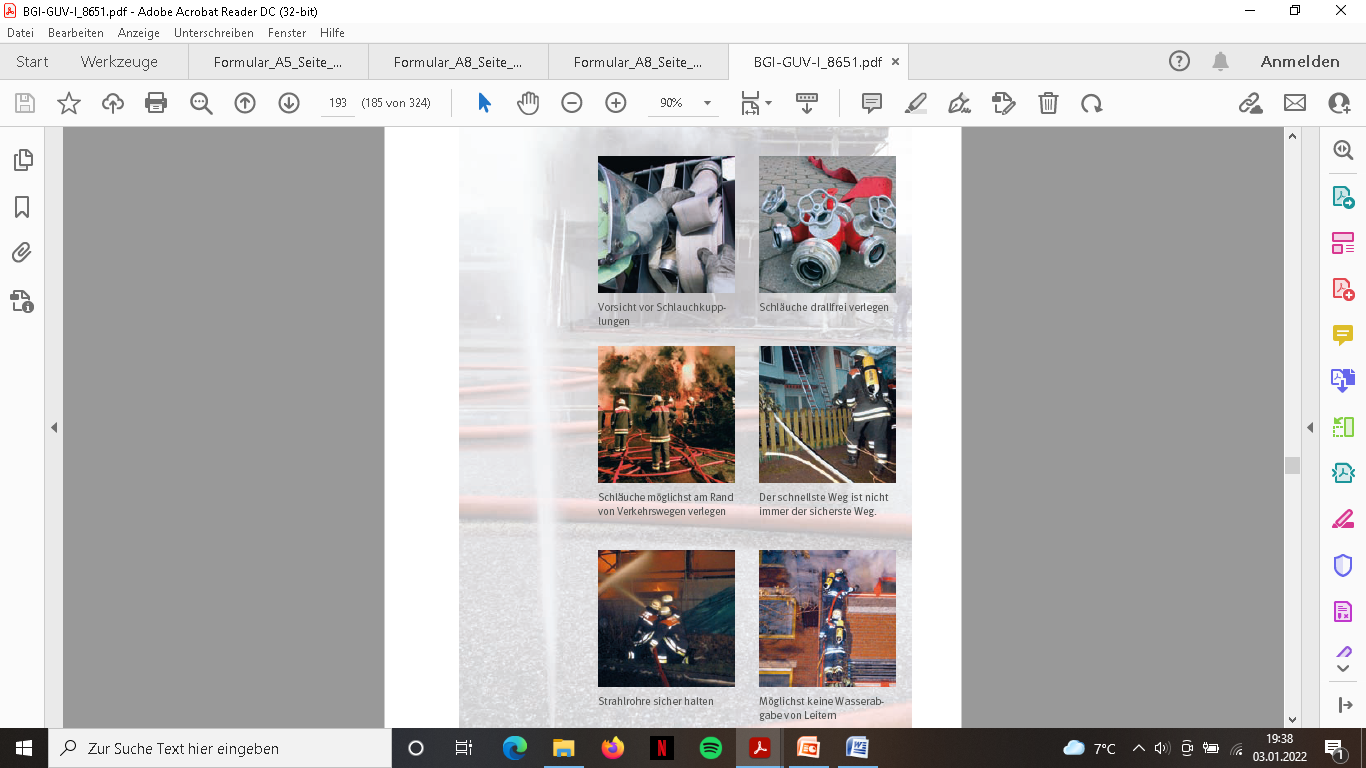 Persönliche Schutzausrüstung
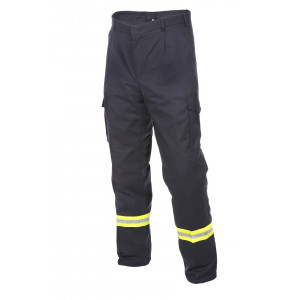 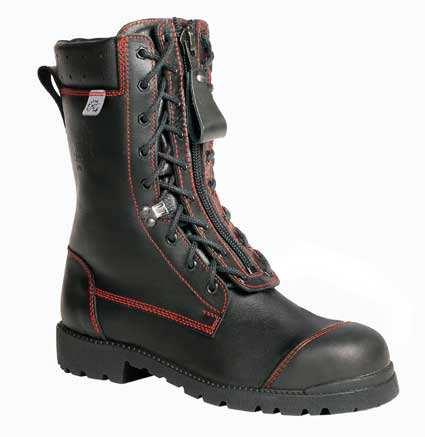 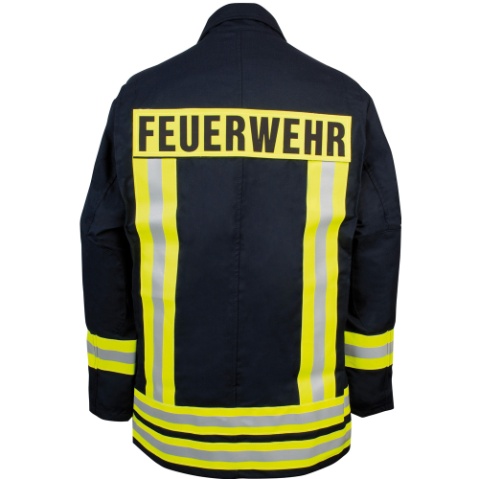 Feuerwehrschutzschuhwerk DIN EN 15 090
Feuerwehrschutzanzug nach DIN EN 531 bzw. DIN EN ISO 11612 wenn kein Innenangriff erfolgt
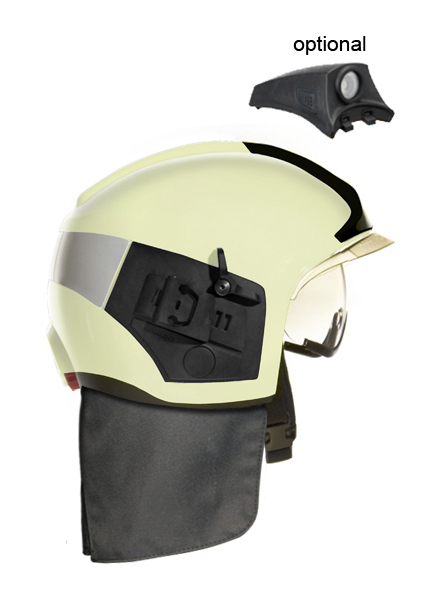 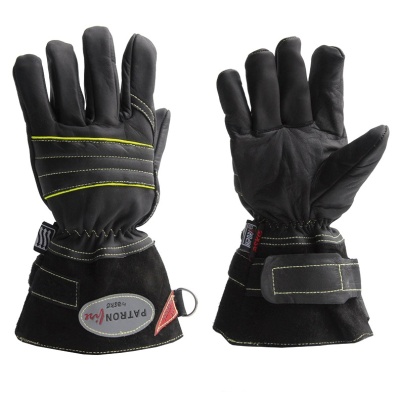 Feuerwehrschutzhandschuhe DIN EN 659
Feuerwehrhelm mit Nackenschutz DIN EN 443
Persönliche Schutzausrüstung-Spezielle Schutzausrüstungen
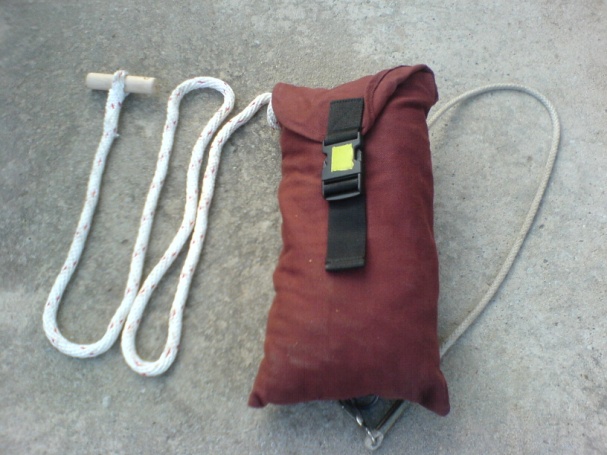 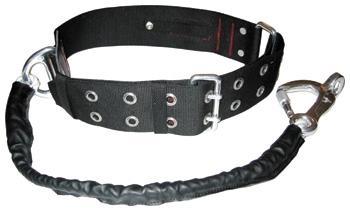 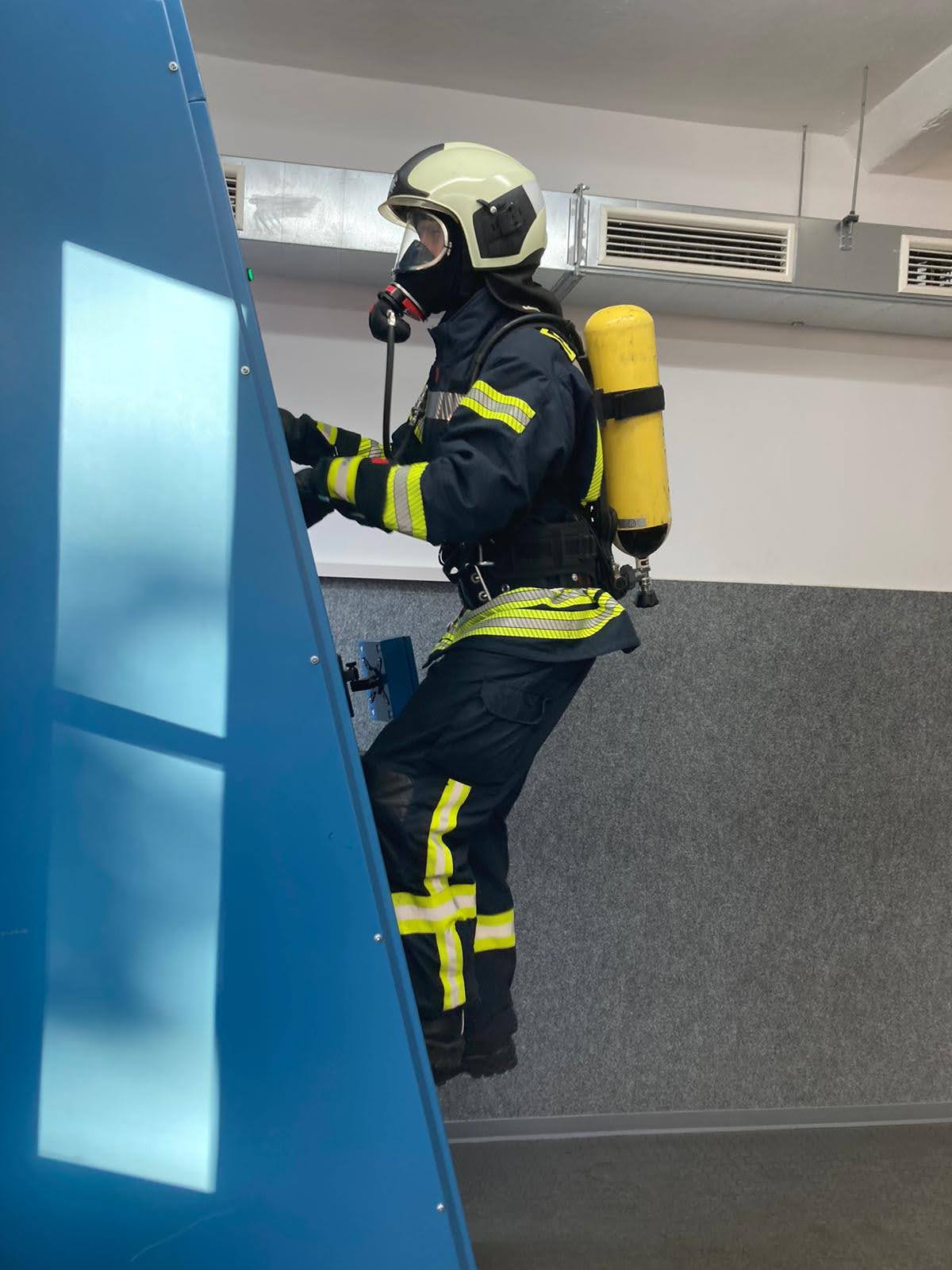 Feuerwehr-Haltegurt nach DIN 14 927
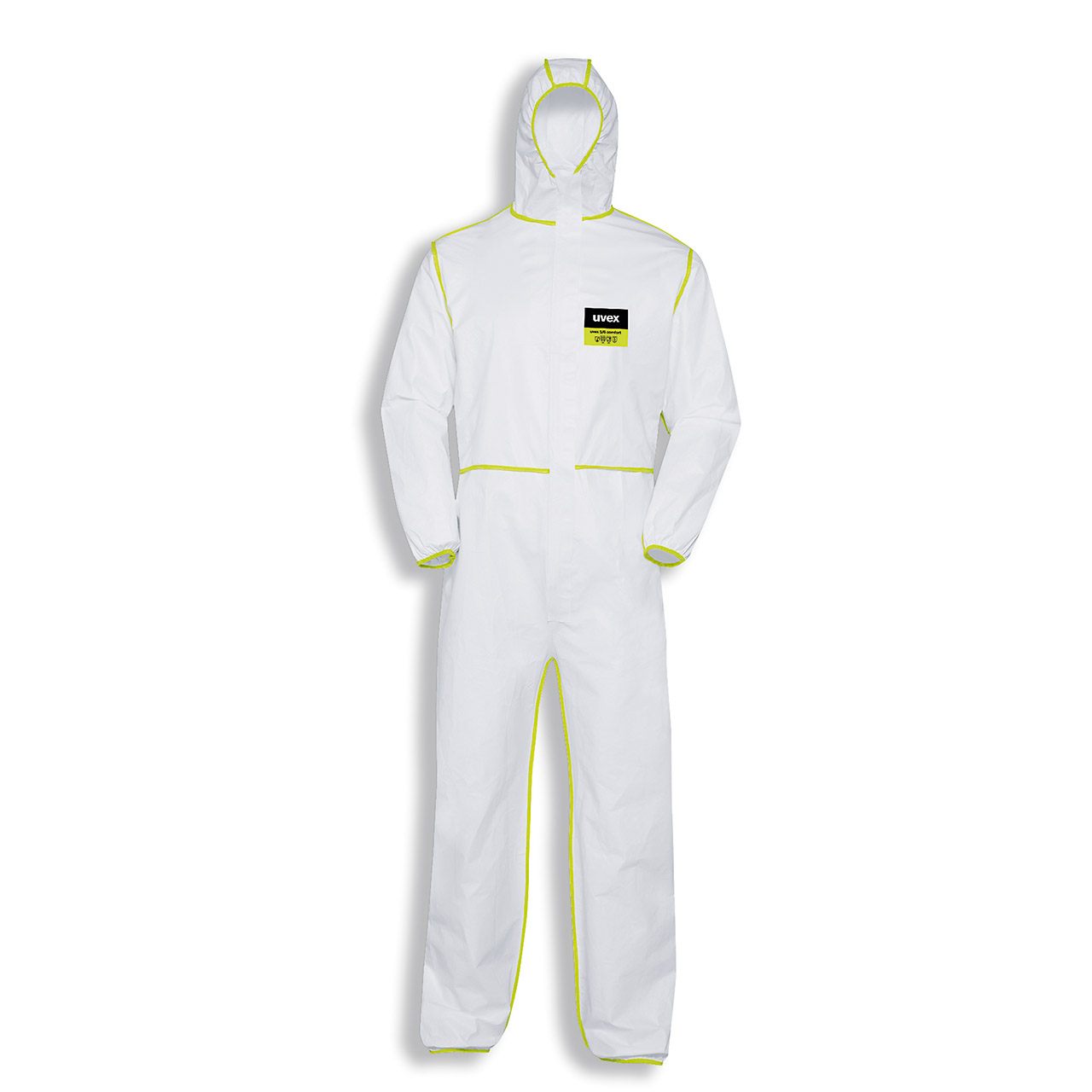 Feuerwehrleine nach DIN 14 920
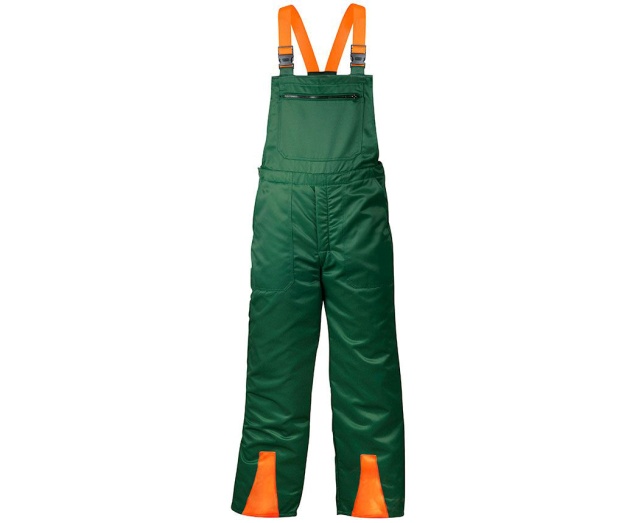 Atemschutz nach DIN EN 136, 137,BGI/GUV-I 8672
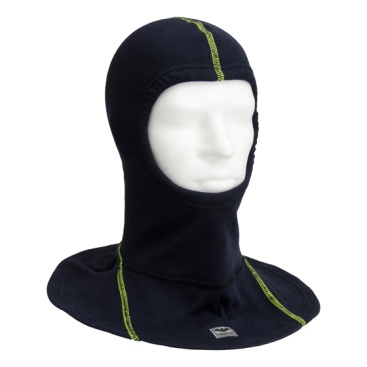 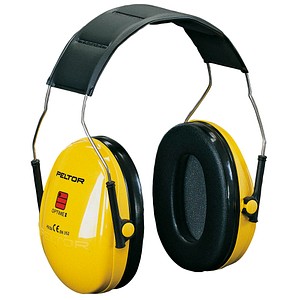 Schnittschutzhose nach DIN EN 381
Chemikalienschutzanzug nach DIN EN 943-2, BGI/GUV-I 8671
Feuerschutzhauben nach DIN EN 13 911
Gehörschutz nach DIN EN 352
Persönliche Schutzausrüstung
Regelmäßige Wartung, Pflege, Prüfung
Bei jeglichen Mängeln aussortieren/ austauschen  in Absprache mit dem Gerätewart (Karl)
Altes raus, statt Krankenhaus!
Umgang mit der Motorsäge
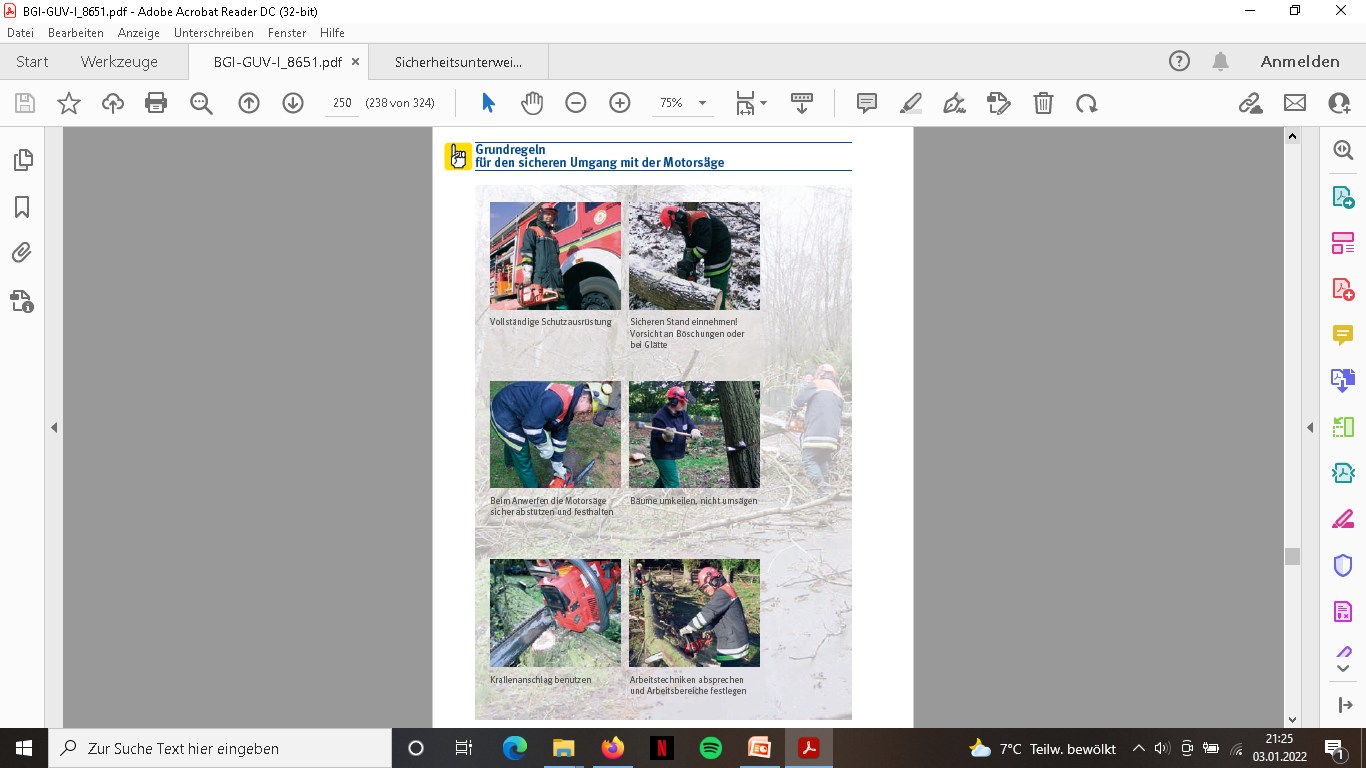 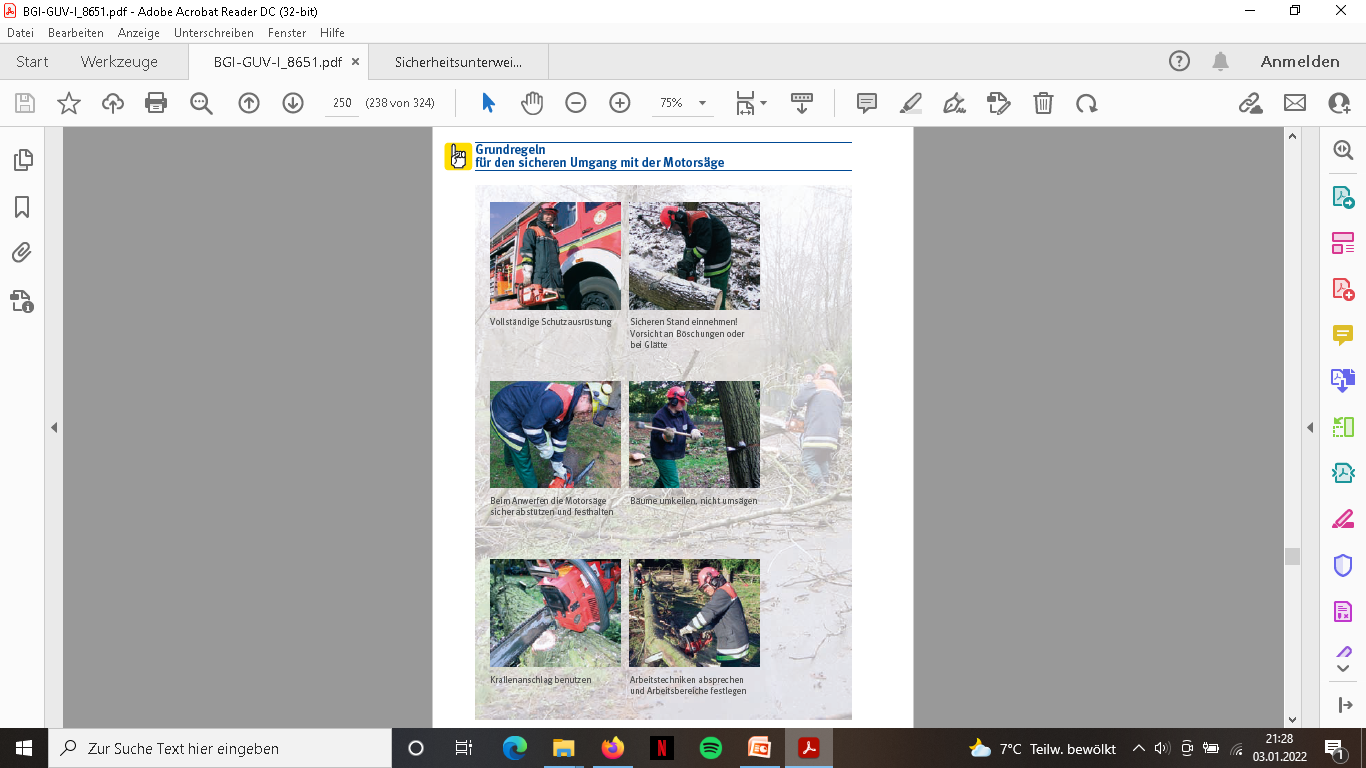 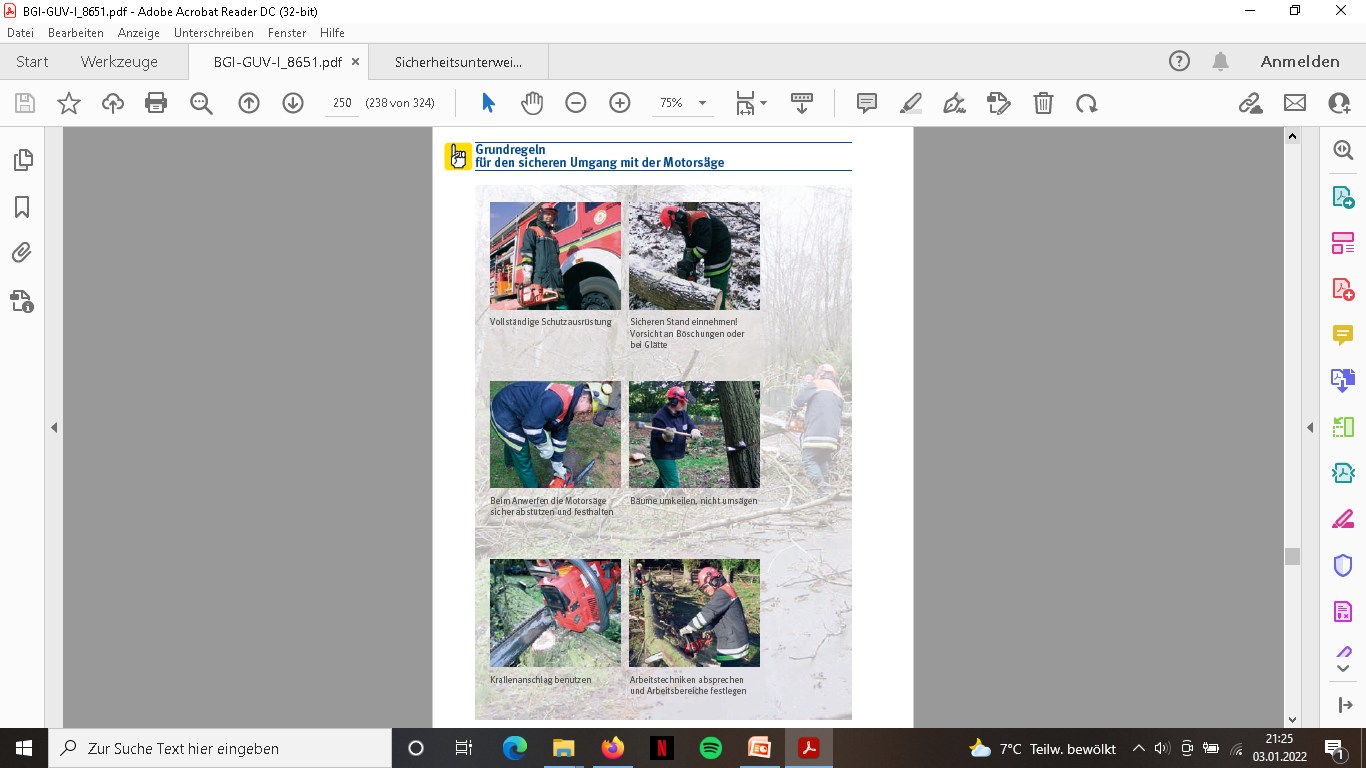 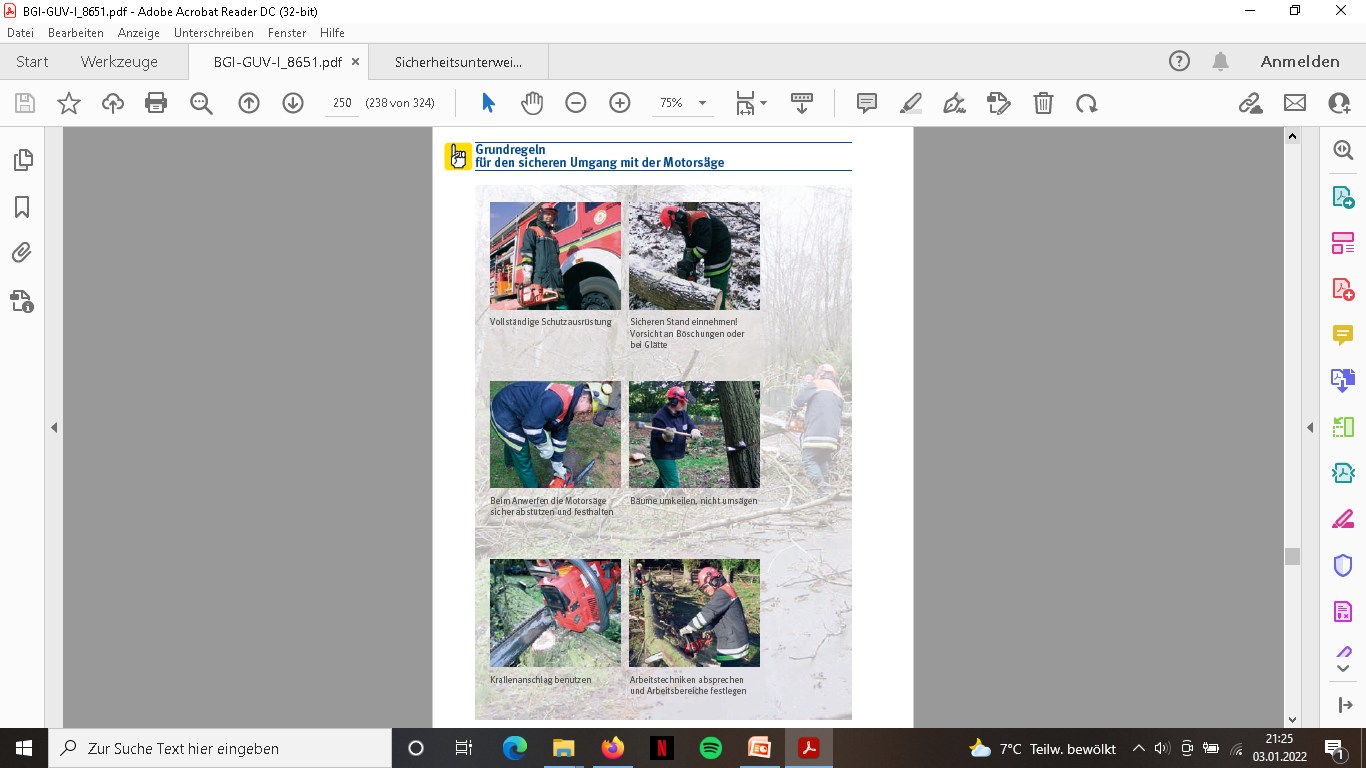 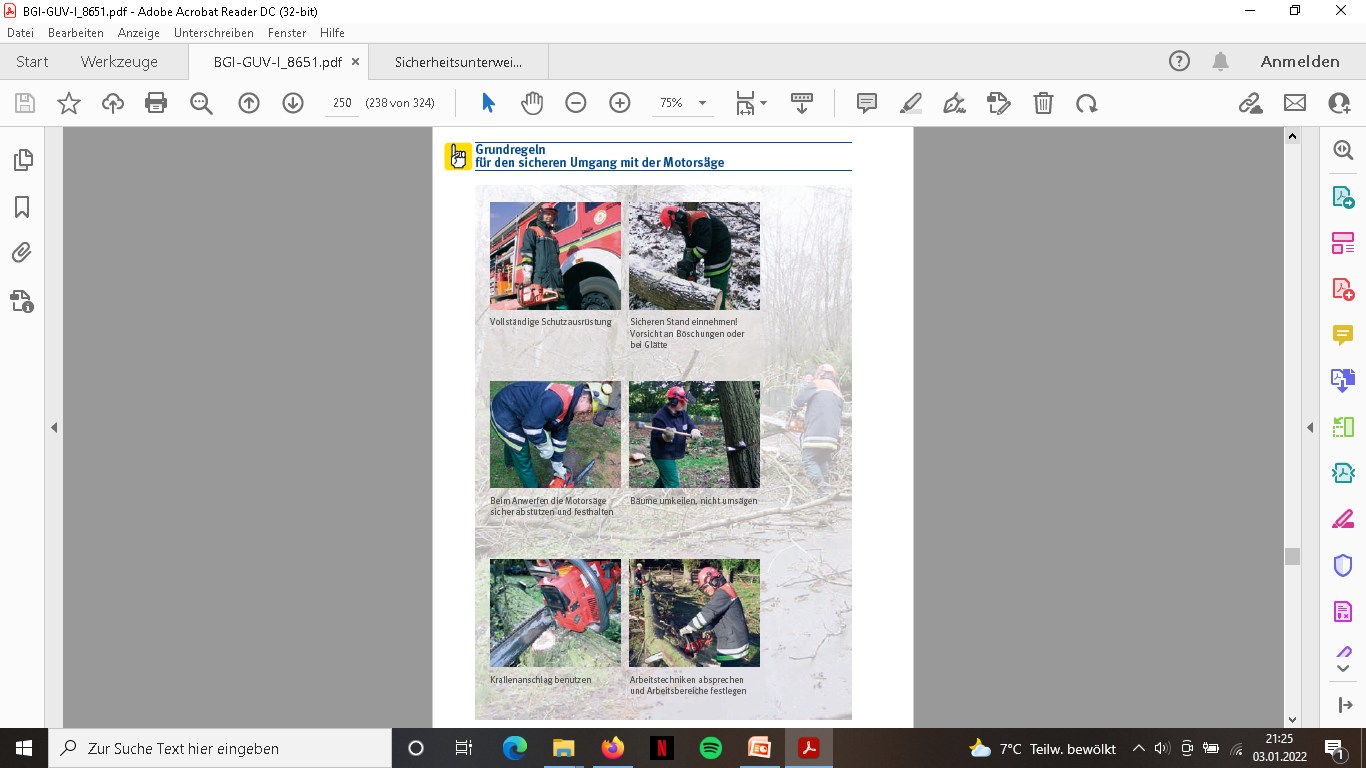 Zusammenfassung
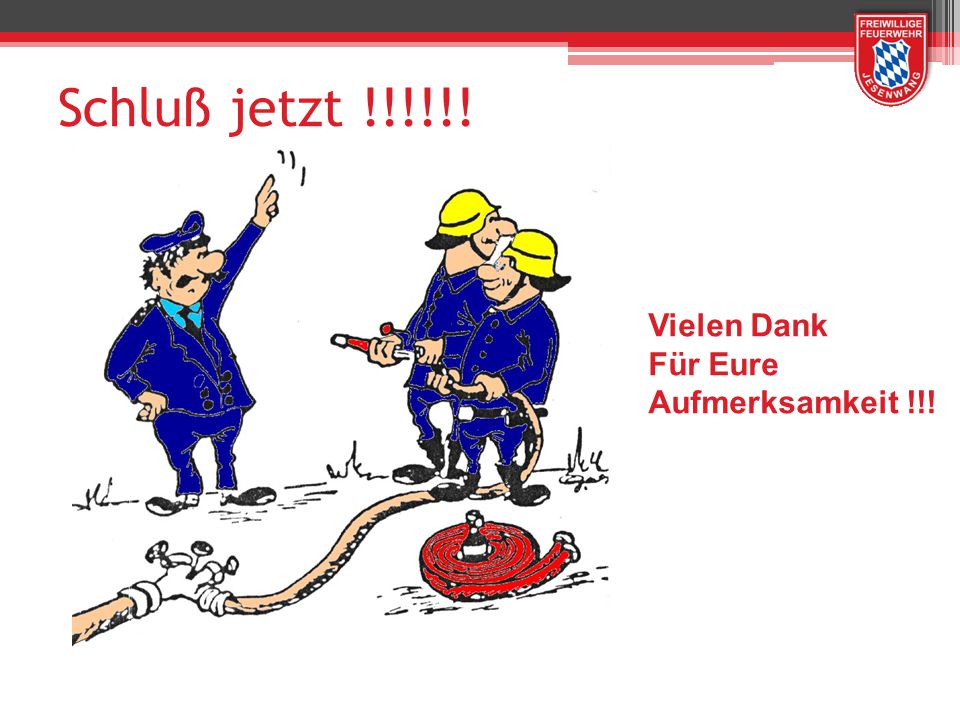